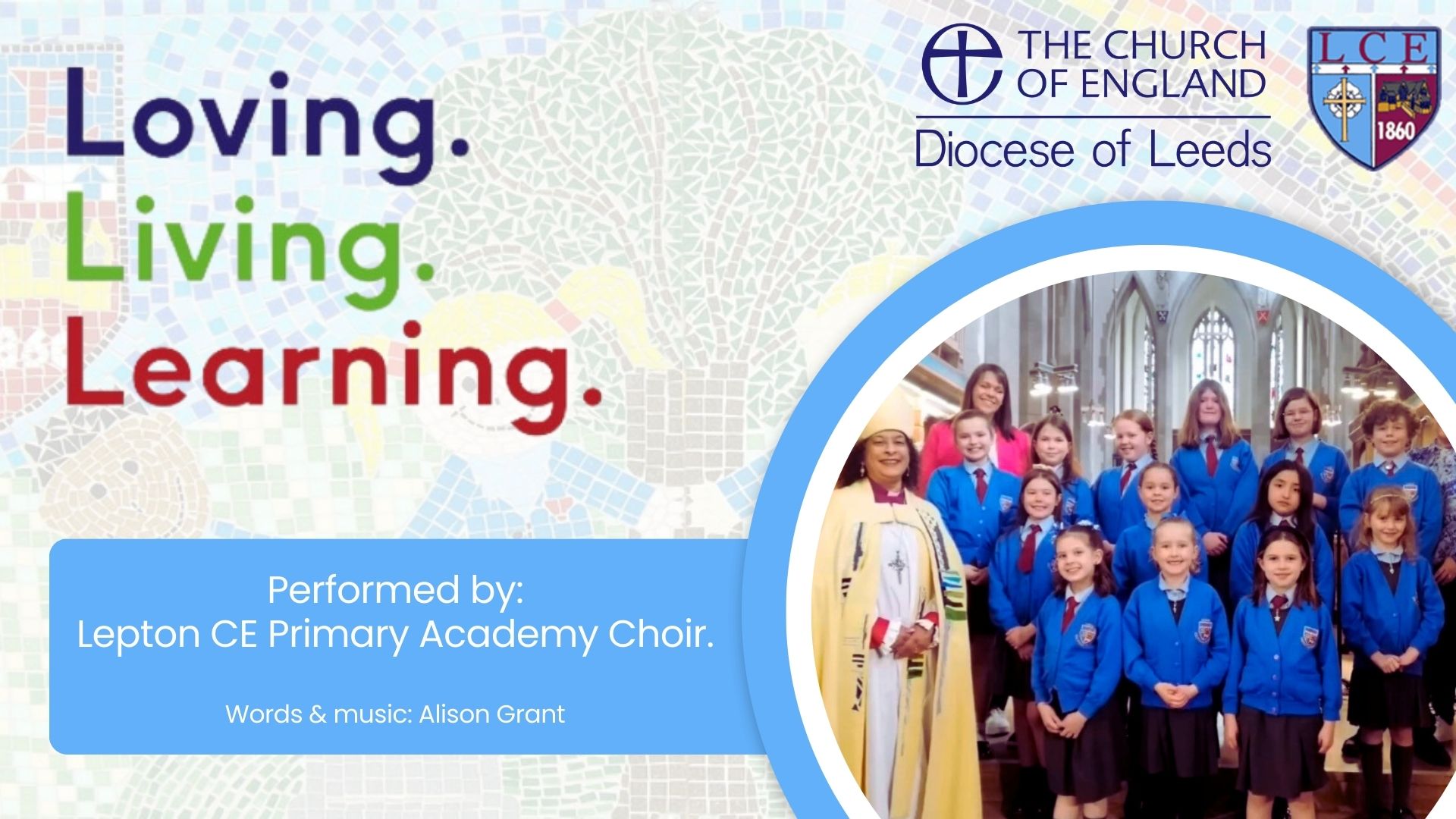 Our school has a great vision
Of how we want to be.
We are loving, living, learning,
In our community.
We are loving, living, learning,
We are loving, living, learning,
We are loving, living, learning,
In Leeds Diocese!
We love God and his creation,
And we have a golden rule
To love our friends and others, 
Especially in our school
We are loving, living, learning,
We are loving, living, learning,
We are loving, living, learning,
In Leeds Diocese!
And we live in hope and joy here,
What has God got planned ahead?
He is faithfully beside us,
Wherever we are led.
We are loving, living, learning,
We are loving, living, learning,
We are loving, living, learning,
In Leeds Diocese!
Each of us has huge potential,
And we learn so much each day,
We can bravely make a difference
In many different ways.
We are loving, living, learning,
We are loving, living, learning,
We are loving, living, learning,
In Leeds Diocese!
We are loving, living, learning,
We are loving, living, learning,
We are loving, living, learning,
In Leeds Diocese!